Numeracy Policy
Laura Gilchrist       Maths Co-ordinator           Updated 2018
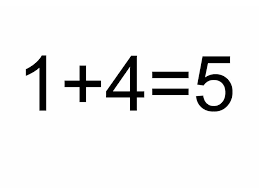 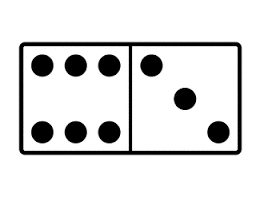 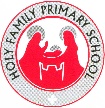 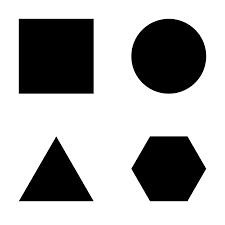 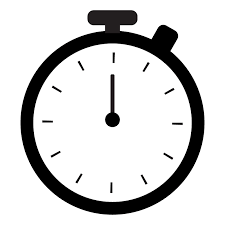 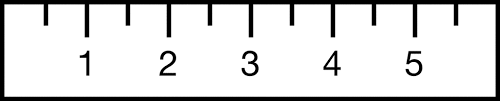 Holy Family Primary School Teconnaught
CONTENTS

Context						Page 3
Introduction                    					Page 4
Objectives of the Numeracy Policy				Page 5
Statutory requirements					Page 6
Child-centred Provision					Page 7
High quality learning and teaching				Page 8-11
Assessment and Record Keeping				Page 12-13
Effective leadership and the Role of Numeracy Co-ordinator	Page 14
A school connected to its local community  			Page 15
Monitoring and evaluation of policy	         			Page 16
Context
This Policy document has been discussed and agreed by all staff to define our key principles, practices and provision of Numeracy in our school.
The basic philosophy behind our school policy at Holy Family is the wider context and vision of the NI education system and the main structures in which we operate:
The vision of the Department of Education, ‘To ensure that every learner fulfils his or her potential at each stage of his or her development.’   (Source: Department of Education NI 2010)
‘The Northern Ireland Curriculum aims to empower young people to achieve their potential and to make informed and responsible decisions throughout their lives.’  (Source: Department of Education  NI 2008) 
The characteristics of effective practice, defined in ‘Every school a Good School- a Policy for School Improvement’ (DE 2009), grouped under the four headings.
Child centred Provision
High Quality teaching and learning
Effective leadership
A school connected to its local community

“Literacy and Numeracy are at the very heart of the revised curriculum”. (para. 2.3)
“Developing literacy and numeracy therefore must be central elements of a school delivery of the revised curriculum, and of the support and professional development for teachers in implementing the curriculum”. (para. 2.5)
Introduction

This policy will set out the agreed key principles and practices that guide the development of Numeracy in our school, referring to the indicators of effective provision from ‘Every School a Good School’ using the four main areas mentioned.

At Holy Family we believe that mathematics provides a way of viewing and making sense of the world.  Children need to be challenged to think mathematically.  To organise, manipulate, communicate information and understand well defined rules and processes.

Mathematics is broader than computational skills and incorporates number/algebra, measures, shape and space, handling data and mathematical thinking and processes.

These elements are essential for, and can be enhanced by other areas of the curriculum.  Mathematics will therefore be promoted in a cross-curricular fashion.

In line with the revised Northern Ireland Curriculum the teaching of mathematics should focus on the development of skills and capabilities for
Lifelong learning and for operating effectively in society.  Therefore pupils should actively engage in:
Thinking, Problem-Solving and Decision-Making 
Self Management 		
Working with Others 		
Managing Information 		
Being Creative
NI Primary Curriculum, p.5 (CCEA 2007)
Objectives of the Numeracy Policy

At Holy Family PS we intend that pupils at a level appropriate to their ability will be able to:

Choose the appropriate materials, equipment and mathematics to use in a particular situation
Use mathematical knowledge and concepts 
Work systematically and check their work
Use mathematics to solve problems and make decisions
Develop methods and strategies to include mental mathematics
Explore ideas, make and test predictions and think creatively
Identify and collect information
Read, interpret, organise and present information in mathematical formats
Use mathematical understanding and language to ask and answer questions, talk about and discuss ideas and explain ways of working 
Develop financial capability
Use ICT to solve problems and present their work

From the Requirements for Using Mathematics, NI Primary Curriculum, p.6 (CCEA 2007)
Statutory Requirements
The detailed statutory requirements are set out in the NI Curriculum (Primary) document (CCEA 2007) and together with the line of progression in the revised Lines of Development document (CCEA) this informs our planning schemes of work for Mathematics.  
Teachers should enable pupils to develop knowledge, understanding and skills in: Processes in Mathematics, Number, Measures, Shape and Space, and Handling Data.
Foundation Stage (pg.23)
Activities should involve children in playing, exploring and investigating , doing and observing, talking and listening and asking and answering questions.
Through engaging in a wide variety of activities, children should understand mathematical language and then begin to use the language to talk about their work.
Mathematical activities should be presented through contexts that have real meaning for children and provide opportunities for them to investigate their ideas.
Key Stage One and Two ( Pg. 57-60)
Mathematical ideas should be introduced to children in meaningful contexts.
Activities should be balanced between tasks which develop knowledge, skills and understanding, and those which develop the ability to apply mathematical learning and solve problems.
Children should use their knowledge to talk about their work.
Children should be given regular opportunities to develop their skills in mental mathematics, to estimate and approximate and to investigate and make predictions and decisions:
within mathematics
across the curriculum
in real-life situations
Child Centred Provision

Decisions on Planning, resources, curriculum and pastoral care reflects the needs and aspirations of the pupils within the school.
Mathematics and Numeracy Schemes of Work are in place for each year group and these are reviewed in the light of information gained from data collection to identify areas of strength/weakness in current provision. 
These schemes provide a line of continuity and progression as identified in ‘The Northern Ireland Curriculum (Primary)’; the ‘Revised Lines of Development’ and the Levels of Progression in ‘Using Mathematics’ across the curriculum. 
‘Half Term Plans’ for Numeracy outline what teachers intend to teach and the learning activities they will be using to achieve their intentions. They are written in line with the Schemes of Work and are reviewed by the Numeracy Co-ordinator.  Evaluation of the previous Half Term plan is built in which helps to inform future planning. Reference will also be made to differentiation, ensuring all pupils have the opportunity to be taught a challenging and appropriate curriculum.  
Holy Family Primary School is proud of the achievements of our pupils and celebrates this with our pupils, parents, teachers and the school community. We believe that a school culture of achievement, improvement and ambition exists with clear expectations that all pupils can and will achieve to the very best of their ability.  With motivation certificates, best of the week and maths Challenges.
Differentiation 
In order to help pupils achieve their potential Holy Family is committed to providing a differentiated Maths Curriculum which challenges all pupils at an appropriate level.
Homework activities are differentiated to help all pupils revise and consolidate their Maths learning. 
Intervention and support to meet the additional educational needs of under achieving pupils and to help them overcome barriers to learning Numeracy are in place.
Shared Learning Intentions 
‘Learning Intentions’ and ‘Success Criteria’ are shared with the pupils at the outset of lessons through the use of ‘WALT’ and ‘WILF’ so that pupils have the opportunity to understand what (and why) they are learning and how they can succeed in their work.
High Quality Teaching and Learning

Teachers are enthusiastic and committed, enjoying a positive relationship with pupils, school staff and dedicated to improving learning.
A variety of learning and teaching styles will be utilised so as to achieve the stated aims of the policy.  These styles will include:
An emphasis that numeracy exists across the curriculum.
A range of mathematical activities, appropriate to their level of understanding and attainment, where all can experience success and develop an interest in maths.
Maths concepts will be introduced and developed in a stimulating and interesting manner.  
The classroom environment will enhance the development and stimulation of maths topics.  
Fun mental maths activities will be used to reinforce learning in an interesting way, e.g. quizzes, games, rhymes and songs.

Pupils will be involved in whole class, group or one to one teaching.  They will work as individuals, in pairs or in small groups/teams, thereby developing the ability to collaborate whilst also emphasising the importance of being able to work independently. 

Pupils will progressively become familiar with the correct mathematical terms, definitions, signs, symbols and formulae appropriate to their level of understanding. 

Different levels of discussion will be encouraged to enable pupils to clarify and articulate their mathematical thinking e.g.. pupil-to-pupil, pupil-to-teacher, pupil-group, pupil-to-whole class.

Assessment and other data are used to effectively inform learning and teaching across the school and in the classroom to promote improvement.  
Whole school, class and individual targets are set in relation to PIM data analysis in each academic year.

Self-evaluation is carried out by teachers to reflect on their own work and the outcomes of individual pupils, as well as pupil’s own self-evaluation. 
This is used to inform future planning.
The New Heinemann Numeracy Scheme is currently utilised within all approaches to learning and teaching of Numeracy, along with other Numeracy resources to enhance teaching and learning.
Approaches to learning and teaching of Mental Mathematics
Progression for mental maths within and across year groups
Assessment of mental maths
Time allocation, usually at the beginning of a lesson.
Use of games, ICT, Interactive activities
Interconnections between developing known number facts and increasing the range of mental calculation strategies.

Approaches to learning and teaching of Number
Understand Number and Number Notation-  count, read, write and order numbers, recognise patterns, function machines,  empty set and the conservation of number, place value, estimate, recognise and use simple everyday fractions.
Operations and their Applications - four operations and their relationships, commutative properties, multiplication facts up to 10 x 10. 
Strategies to encourage understanding of operations, not just the ability to compute answers, develop strategies for adding and subtracting mentally up to the addition of two, two-digit numbers within 100.
Application of Money where Pupils should be enabled to recognise coins and use them in simple contexts and develop financial capability skills.
Approaches to learning and teaching of Measures
understand and use the language associated with length, weight, capacity, area and time
 use non-standard units to measure and recognise the need for standard units
 know and use the most commonly used units to measure in purposeful contexts
Use strategies to develop accuracy in estimation using arbitrary and standard units.
understand the conservation of measures.
Opportunities for children to select the appropriate measuring tools and units of measurement in a practical situation.

Approaches to learning and teaching in Shape and Space
Explore and investigate 2D and 3D shapes ( regular and irregular), using pictures, patterns, simple tessellations, reflective symmetry through practical activities.
Exploration of  Position, Movement and Direction using prepositions, programming devices in real life contexts.
Development of mathematical language from informal to formal.
Approaches to learning and teaching in Handling Data
To investigate and make decisions collecting, representing and interpreting Data using real life context and decide how best to display information. 
Sort and classify objects for one or two criteria and represent results using Venn, Carroll and Tree diagrams discuss and interpret the data.
Use ICT packages to construct graphs and charts.
Development of probability from informal language to describe likelihood of events occurring, to formal language of increasing accuracy to give a numerical quantification.

Approaches to learning and teaching in Processes
Progression of Processes skills development within and across year groups.
Agreed teaching strategies for enhancing problem solving sessions.
Opportunities for children to select the materials and mathematics appropriate for a task in Problem solving.
Opportunities for children to plan their own work and develop different approaches to problem-solving and to begin to work systematically.
Understand mathematical language and be able to use it to talk about their work.
Opportunities for children to work collaboratively and to compare ideas and methods with others.
Assessment/ Record Keeping
Teachers will continue to monitor progress using a variety of formal and informal methods.

Formal methods will include:
End of key stage 1 and 2 assessment units
Annual NFER Maths Test (Online) and/or INCAS Maths assessment (online)
Continual statutory and non-statutory assessments on pupil levels of progression Using Mathematics for Internal standardisation.
Diagnostic use of statistics gathered will ensure Targets can be identified to enhance teaching and learning and that underachievers/gifted pupils can be highlighted and appropriate steps put into place to ensure their needs are addressed.

Data is retained during a child’s time at Holy Family P.S and for 3 years after they leave.  
The information can be accessed by the Assessment/ Numeracy Co-ordinator, Principal, Vice Principal and SENCO who can identify children with specific difficulties.  If relevant information can be forwarded to appropriate external agencies e.g. child psychologist.

Informal methods will include:
Baseline assessments 
Ongoing teacher monitoring of class work, homework and mental maths participation.
Regrouping pupils when success is achieved or when difficulties are encountered.
Records of class tests, e.g. mental maths, 6/8 weekly assessments, tables, Manga high (other Math Online assessment)
Special Educational Needs
Responsibility for the identification of pupils requiring additional provision rests with the class teacher.  Following identification, differentiated provision should be given to the pupils concerned, advice and guidance are available from the SENCO and Maths co-ordinator.  In addition Maths Recovery may be available to pupils from P3-P7, for pupils identified by both class teacher and through results from any diagnostic assessments.
Marking
Marking is diagnostic and supportive and as far as possible conversation with teacher and child is constructive to help with corrections.
Correct solutions are marked with a tick.  Incorrect solutions are marked with an x or .  and  any incorrect digits are identified with a . or _ to encourage pupils to seek the correct formation.
Teaching Time Allocation
Foundation and Key Stage One
Mental Maths daily (10-15 minutes)  and 40-50 minutes Mathematics session daily
30 minutes play/learning centres during Structured play will also provide learning opportunities for practical maths and developing mathematical concepts.  Electronic and other media resources (Interactive smartboard, I-Pads,  will be utilised to further enrich maths).
Key Stage Two
Mental Maths, practical Maths and Teaching session- 1hour 15 minutes daily
Mathematical skills, knowledge and understanding will be developed both within Mathematics and across many cross curricular areas throughout the school.
Homework
In line with school policy on homework, children will receive a range of mathematical tasks to carry out at home.  This may include reinforcement of number work, mental arithmetic, rote learning of tables etc., and/or a variety of topic based tasks, e.g. finding out, measuring, timing etc.  
Parents are encouraged to participate in the development of their child’s maths and are informed of the maths curriculum through regularly set homework and information booklets/guidance on how to help their child.
Effective leadership
An effective school development plan is in place with clear and realistic targets for improvement in Numeracy
Principal and Board of Governors are informed about the Numeracy Action Plan
Teachers are given opportunities to share in planning, implementation and evaluation of the strategies needed to bring about improvement in Numeracy.
The Role of the Numeracy Co-ordinator
To demonstrate expertise and show enthusiasm and vision for Numeracy.
To lead the development of Numeracy throughout the whole school.  
To Lead Inset staff/curriculum development, attending external training/ clusters and provide staff training and disseminating resources from training.
Promote self-evaluation in order to enhance the monitoring, evaluation and review processes.
Monitor, evaluate and record Progress on the Numeracy Action Plan yearly to Principal and Board of Governors.
Acquisition and management of appropriate and relevant books and materials needed.
Assist staff to avail of numeracy courses to enhance their understanding and teaching of numeracy.
Ensure and regular review and update of the policy with all staff.
Provide guidance along with the Assessment co-ordinator, on effective use of performance data, including target setting, pupil areas of strengths/weakness for each year group.
Seek leadership and guidance from management to offer identification, dissemination and implementation of good practice in the learning and teaching of Numeracy and the vision for Numeracy from the School Development Plan.
Undertake on-going monitoring and evaluation at individual, class and whole school level.
The development of maths also involves a collective responsibility by all teachers so that all the children in our school will have been exposed to an enriching experience and the development of Mathematical language, knowledge, understanding and skills.  
Teachers will plan maths topics/areas through daily, half-termly and full Year schemes in each year group, ensuring that all classes receive the same maths content.
A school connected to it’s community
Our school aims to provide a caring and stimulating environment for children of all abilities and to help them become independent, responsible people. This can only be achieved by close co-operation between school and parents and there will be many opportunities for teachers and parents to share and assist in their child(ren)’s education.
The following ESaGS indicators are reflected in our provision for Mathematics and Numeracy.  Good relationships that facilitate engagement and communication between the school and it’s parents and the wider community that it serves. 
Numeracy information booklets/ support evening
Parent/teacher meetings
Verbal and written reports on pupil progress
Homework activities
Useful websites/apps
The school uses its involvement in particular programmes (e.g. clusters, workshops, shared visits to other Primary schools) effectively in meeting the needs of the community and nearby schools.
Monitoring and evaluation of the policy
The Numeracy Policy is:
Agreed with the Board of Governors
Shared with parents
Available to the general public via the school website
Regularly reviewed and updated in consultation with Staff, governors, parents children.